Arbitrage, Financial Decisions and The Time Value of Money
1
P.V. Viswanath


For a First Course in Finance
Learning Objectives
2
Law of One Price, Equilibrium and Arbitrage
What is the relationship between prices at different locations
Prices and Rates
Where do we get interest rates from?
Annualizing Rates – APR and EAR
How do we annualize rates?
NPV and IRR
How do we decide to invest in a project or not?
Using the Annuity Formula
Valuing Mortgages and Similar payment plans
What are the determinants of expected returns?
What are yield curves and what can we learn from them?
Law of One Price
3
In the absence of frictions, the same good will sell for the same price in two different locations.
Either because of two-way arbitrage or
Because buyers will simply go to the lower cost seller and sellers will sell to the person offering the highest price.
If a pair of shoes trades at one location for $100, it must trade at all locations for the same $100.
If goods are sold in different locations using different currencies, then
The law of one price says: after conversion into a common currency, a given good will sell for the same price in each country.
If $1=£0.8 (£1=$1.25), and a bushel of wheat sells for $15, it must sell for (15)(0.8) or £12 in the UK.
Equilibrium
4
How are prices of goods determined?
At any given price for a good, there will be some number of individuals who will be willing to buy the good (demand the good).
This number will increase as the price drops.
The locus of these [price, demand] pairs gives us the demand schedule (or curve), D.
Similarly, at any given price, there will be some number of individuals willing to sell the good (supply the good). 
This number will decrease as the price drops.
The locus of these price, demand pairs gives us the supply schedule (or curve), S.
The intersection of these two curves is the equilibrium price, P0.  At this price, the quantity demanded of the good is exactly equal to the quantity supplied.
Furthermore, if the price for any reason is greater than P0 (say P1), the supply will be greater than the demand; in order to sell the excess supply, suppliers will reduce the price until the price is once again P0 and the market is in equilibrium.
S
P0
D
Q1
Q0
Buying and Selling Prices: Equilibrium
5
Price
Supply curve
P1
Demand Curve
Quantity
Law of One Price
6
Why must a given pair of shoes trade at the same price everywhere?  Let us consider two cases – with and without frictions.
If there are no frictions, then the price at which a good can be sold is the same as the price at which it can be bought.
What are the frictions that can prevent this?
Let’s suppose that there are operational costs of trading, e.g. if selling a good requires setting up a shop, or it requires tying up capital – let’s assume that this cost can be converted into a per unit value of $1, then the seller will not be willing to buy at the same price as his selling price.
S
Pa price buyers pay
Cost of trading = $1.00
P0
Pb price sellers get
D
Q1
Q0
Buying and Selling Prices: Equilibrium
7
Price
Supply curve
Demand Curve
Quantity
Bid and Ask Prices in Equilibrium
8
Equilibrium will not be at a price of P0, because at that price, the demand will be Q0; however, the supply will be less than Q0 because the seller will only get a price equal to P0-1. 
However, at an asking price of Pa, demand will be Q1 and supply will also be exactly Q1, because the price that sellers get will be Pa-1, and the supply at that price is exactly Q1., 
Pa is called the ask price, the price at which a seller stands ready to sell the good. Pb is the bid price, the price at which the seller stands ready to buy the good.  This is so, because if he buys it at Pb, he can turn around and cover his costs by selling it at Pa (which is equal to Pb+1).
Clearly, if trading costs are lower in some places, then prices will be lower there.
If there are no frictions, the price will be exactly P0 in equilibrium.
Pricing without frictions: Arbitrage
9
If there are no frictions, we saw that the price of the good would be P0 in equilibrium – everywhere; that is, the law of one price holds. 
However, there are stronger forces to ensure that the law of one price holds – arbitrage.
Assuming no frictions, suppose the (bid and ask) price at which a good is sold were to be P1 at one location and P0 < P1 elsewhere.
Then, it would be easy to make money by buying at P0 and selling at P1.
Hence prices will converge everywhere to a single price.
Prices without frictions
10
How about if there is a single (bid/ask) price P0, and one seller increases his ask price to P1 > P0? That is, he sells at P1 and buys at P0. 
There is no arbitrage possibility, now, so these prices might remain for a while.  Some buyers might even buy from him at the higher price P1.
However, eventually, prices will converge to a single price.
In financial markets, transactions costs are small enough that for many purposes, we can ignore them.
This means that we can act as if there is a single price at which financial goods (assets) are traded.
Arbitrage will ensure that there is a single price for every asset.
The Law of One Price and Financial Assets
11
What is an asset?  An (financial) asset is one that generates future cashflows.  In finance, we assume that these cashflows are the only relevant characteristic of an asset.
Combined with the law of one price, this assumption allows for some powerful pricing techniques.
Assume for now that cashflows are riskless.
Denote by pt, the price today (t=0) of an asset that pays of exactly $1 at time t and zero at all other times; let’s call these primary assets.
Thus p20 will be the price at t=0 of an asset that will have a cashflow of $1 at t=20 and $0 at all other times.
The price of this asset at t=19 and at all other times will be positive, but less than one.  In particular, its price p20 at t=0 will also be positive, but less than one.
The Law of One Price and Financial Assets
12
Then the number of primary assets that need to be priced is exactly the number of time periods.
The prices of these primary assets are assumed to be determined in financial markets and are taken to be known.  
We will now consider how primary asset prices can be used to price financial assets, other than primary assets.
Denote by ctj, t=1,…,T, the amount of the cashflow that asset j will pay off at time t=1,…,T.
Then the price of the asset j will be exactly Pj = St=1,..,Tctjpt
Arbitrage
13
If the primary assets are traded in frictionless markets, then the law of one price will ensure that they all sell at the same price.
But what about other assets, such as asset j with cashflows {ctj, t=1,…,T}?
Even if markets for these other assets are illiquid, the law of one price will hold for them as well!
The reason is that any such asset can be created as a portfolio of the primary assets.  
Thus asset j {with cashflows ctj, t=1,…,n} can be synthesized by putting c1j units of primary asset 1, c2j units of primary asset 2, etc. and so on into a synthetic portfolio.  
This means that the original asset j must trade at the price Pj.  
If it traded at a higher price, people would create the synthetic portfolio for a cost of Pj  and sell it in the market for asset j at the higher price and thus make money.
If it traded at a lower price, people would buy asset j and using it as collateral, create the corresponding primary assets and sell them for a collective higher price of Pj and thus make money.
Think of ETFs!
[Speaker Notes: ETFs]
More about prices of Primary Financial Assets
14
Consider an asset that pays exactly $1 at time t=1 and zero at all other times.  In our notation, the price of this asset is p1.
What is this asset?  This is the right to a dollar, but one that you will only get (and be able to spend) one period hence (t=1); we could call this a t=1 dollar; similarly we could have t=2 dollars, etc.
Just as we might say that the price of a book is $10, the price of a subway token is $2 and the price of a cup of Starbucks coffee is $3.50, we could also say:
The price of a t=1 dollar is $0.90, the price of a t=2 dollar is $0.7831 and the price of a t=3 dollar is $0.675, where these prices are denominated in today’s dollars, i.e. dollars that you can spend immediately.
Different ways to describe coffee prices
15
We are used to hearing that the price of a cup of coffee is a certain number of dollars, say $3.50.  
Let us consider another way to denote this same price.  Suppose Starbucks required everybody to play the following game in order to figure out the price of its offering.
Suppose they took the actual dollar price of a coffee multiplied it by 2 and added 3 to it and called it java units (J).
A cup of coffee that normally cost $3.5 would be listed as costing 10J.
Then if we saw a cappuccino listed at 13J, we would simply subtract 3 to get 10, then divide by 2 to get a price of $5.
It would be a little weird, but nothing substantive would change.
Different ways to denote primary asset prices
16
Let’s go back to the price of money: we said that the price, p1, of a t=1 dollar was $0.90, and that the price, p1, of a t=2 dollar was $0.7831.
Now clearly the price of a t=1 dollar, which is $0.90 today, will rise to $1 at t=1 (because at that point you can spend it immediately).
Hence providing today’s price of a t=1 dollar is equivalent to providing the rate of change of the price over the coming period – I have exactly the same information in each case.
This rate of change is also my rate of return, r1, over the next year if I buy a t=1 dollar, today, and is also known as the interest rate.
In our example, this works out to (1-0.90)/0.90 or 11.11%.
That is, r1 = (1- p1 )/ p1 and p1 = 1/(1+r1)
Rates
17
What about the price of a t=2 dollar, which we said was $0.7831?
Once again, the price of this t=2 dollar would be $1 at t=2 (in t=2 dollars, of course).  
We could compute the gross return on this investment, in the same way, as 1/0.7831 = 1.277 or a return of 27.70%.  
But this is a return over two periods, and we cannot compare it directly to the 11.11% that we computed earlier.  Right now, we really don’t have any reason to make such a comparison, but when we start talking about the yield curve, we may want to make such comparison.  So why not express the two-period return in a form that is comparable to the one-period return.  The question is: how?
The solution to this problem is to annualize the two-period return
Computing Annualized Rates
18
We computed the return on buying a t=2 dollar at 27.70%.  
Suppose the one-period return on this is r%; that is, the return from holding this t=2 dollar from now until t=1 is r%.  Then, every dollar invested in this specialized investment could be sold at $(1+r) at t=1.  
Now, if we assume the return on this t=2 dollar if held from t=1 to t=2 is also r%, then the $(1+r) value of our outlay of one t=0 dollar in this investment would be $(1+r)(1+r) or (1+r)2.
But we already know from our return computation, that this is exactly 1.277 (that is 1 plus the 27.7%).
Hence we equate (1+r)2 to 1.277 and solve for r.
Annualized Rates
19
This involves simply taking the square-root of 1.277, which is 13%.
Of course, we won’t get exactly 13% in each of the two periods.
The 13% rate is, rather, a sort of average return over the two periods, that results in a 27.7% over the two years.
We can now take $0.675, the price of a t=3 dollar and also convert it to a rate of return. 
In this case, we take the cube root of (1/0.675) and subtract 1, which gives us 14%.
In these examples, we took a return earned over more than one year and expressed it in terms of an annualized return.
We now take a brief digression to talk about how to take a return earned over less than one year and express it in terms of an annualized return.
Effective Annual Rate
20
Suppose you borrow $1 for 1 year; under the terms of the agreement, you are to pay $1.12 at the end of the year.
The rate of return obtained by the lender, (1.12-1.0)/1.0 = 12% is called the effective annual rate.
Suppose you borrow $1 for 1 month; under the terms of the agreement, you are to pay $1.01 at the end of the period.
The rate of return obtained by the lender, (1.12-1.0/1.0 = 1% is called the effective monthly return (EMR).
How do we annualize this monthly return?
Effective Annual Rate
21
One way is to ask what would be the return of the lender over a whole year if the monthly rate of interest continued to be 1% for all 12 months.
We know the amount to be paid after one month is 1.01
Hence, for the second month, the borrower has to pay interest at the same rate of 0.01 times principal or (1.01)(0.01) of interest for a total of 1.01 of principal plus + (1.01)(0.01) of interest, i.e. (1+.01)(1.01) = (1.01)2.  
In general, if $K are owed at the end of period i, $K(1+r) will be owed at the end of period i+1.  
After 12 months, the borrower will owe (1.01)12 = 1.12685.  Hence the one-year rate of return for the lender or the effective annual rate of interest is 12.685%
EAR and APR
22
The second way of annualizing is to simply take the EMR of 1% and multiply by the number of periods, which is 12 in this case to get an annualized interest rate of 12%.  This is called the APR.
However, note that 12% is not the yearly rate of return obtained by the lender!
The APR is often used when there is not just one terminal payment over a period less than a year, but a number of equally spaced payments within a year. 
Thus, the borrower might agree to pay $1 at the end of every month for a year at an APR of 12%
We can convert the APR to an EAR, but in order to do that we need to know the frequency of payment.  
Given an APR of 12% with monthly payments, we first compute the EMR of 12/12 = 1%; this can then be used to compute the EAR as (1.01)12 -1 = 1. 12685 -1 or 12.685%
Later, we will learn how to value a sequence of equally-spaced payments (also called an annuity).  Now back to rates and primary asset prices.
Using Rates
23
Suppose we have a security that gives us the right to obtain $20 at t=1.  What is its price today?
We know that the price today of $1 at t=1 is 0.90.  Hence the price of the security is 20(0.90) = $18.
But there’s another way to get at this price.
We know that 0.90 = (1/1.11); hence we can also compute 20(1/1.11) or 20/1.11 to get $18.
And in general, if we have a security paying $c at time 1, (which is equivalent to having c primary securities paying $1 at time 1), its price is c/1+r1.
And if we have a security paying $c at time t, (which is equivalent to having c primary securities paying $1 at time t), its price today is c/(1+rt)t.
The NPV rule
24
Similarly, if we have an asset with cashflows {ctj, t=1,…,T}, its price can be computed as Pj = St=1,..,Tctj/(1+rt)t.
As we saw before, this depends upon the no-arbitrage rule, which, in turn, depended upon the existence of a liquid market for primary securities.
What if the primary securities were not traded?
In that case, we could still imagine prices pt for the primary securities underlying the prices of other financial assets.  And if the prices of the financial assets {ctj, t=1,…,T} implied very different primary security prices, there would be an incentive for traders to create these primary securities from the existing financial assets, as discussed above.
Furthermore, since creating financial assets is relatively easy and costless, even if the primary securities weren’t actually traded, we could price financial assets, as if they were traded.
NPV Rule and Primary Asset Prices
25
Now if a manager had the opportunity to invest in a project that generated cashflows {ctj, t=1,…,T}.  We know that its “price” in the open market would be Pj .  Hence as long as he could obtain the right to invest in that project for less than Pj , the project would be worthwhile.
The initial required investment, c0 in a project is essentially the cost of the right to invest in the project.  Hence the manager should invest in the project if Pj = St=1,..,Tctj/(1+rt)t  > c0; i.e. if NPV = St=1,..,Tctj/(1+rt)t  - c0 >0.  This is called the NPV rule.
How can we find out the prices of primary assets?
Some primary assets, such as treasury bills are traded.
Thus, we can simply look up the prices of these primary assets in the financial newspapers or on the internet.
Estimating interest rates
26
However, as we noted above, not all primary assets are traded.  In this case, we can estimate the implicit prices or interest rates as follows:
Suppose we have K different traded financial assets generating cashflows, {ctj, t=1,…,T, j=1,…,K}.  We have the prices of these K assets – call them Pk.
Then we have the K equations Pk = St=1,..,Tctkpt.
If K=T, then we have a system of equations that we can solve for the primary asset prices pt, t=1,…,T and then work back to get the interest rates, rt, t=1,…,T.
If K < T, then there are many solutions to this system of equations.  In that case, some assumptions are made about how rt varies as t changes.  For example, presumably there will be some continuity – r2 will probably be close to r1 etc.
We will assume, henceforth that we know the interest rates, rt, corresponding to the prices of primary securities.
We will come back to this question later.
NPV and the Internal Rate of Return
27
The NPV decision rule says: Accept a project if NPV>0.
There is another decision rule based on the Internal Rate of Return (IRR). 
The IRR is the rate of return that makes the NPV = 0.
To understand what the IRR is, we can use the concept of the NPV profile.
The NPV profile is the function that shows the NPV of the project for different discount rates.
Then, the IRR is simply the discount rate where the NPV profile intersects the X-axis.
That is, the discount rate for which the NPV is zero.
Internal Rate of Return
28
Suppose we are looking at a new project and you have estimated the following cash flows:
Year 0:	-165,000 (required initial investment)
Year 1:	63,120
Year 2:	70,800
Year 3:	91,080
Suppose the required rate of return is 12%.  Then we can compute the NPV as the sum of the discounted present values of these cashflows.
NPV = -165000 + 63120/(1.12) + 70,800/(1.12)2 + 91080/(1.12)3 = 12,627.42
If we use different discount rates, we will get different NPVs, as shown in the next graph.
NPV Profile For The Project
29
Clearly, the IRR decision rule corresponding to the NPV rule is: Accept a project if the IRR > Required Rate of Return.
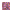 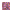 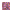 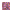 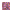 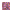 0
1
2
3
4
5
6
Terminology: Present and Future Value
30
Present Value – earlier money on a time line
Future Value – later money on a time line
100
100
100
100
100
100
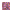 If a project yields $100 a year for 6 years, we may want to know the value of those flows as of year 1; then the year 1 value would be a present value.
If we want to know the value of those flows as of year 6, that year 6 value would be a future value.
If we wanted to know the value of the year 4 payment of $100 as of year 2, then we are thinking of the year 4 money as future value, and the year 2 dollars as present value.
[Speaker Notes: It’s important to point out that there are many different ways to refer to the interest rate that we use in time value of money calculations.  Students often get confused with the terminology, especially since they tend to think of an “interest rate” only in terms of loans and savings accounts.]
Rate Terminology
31
Interest rate – “exchange rate” between earlier money and later money (normally the later money is certain).
Discount Rate – rate used to convert future value to present value.
Compounding rate – rate used to convert present value to future value.
Required rate of return – the rate of return that investors demand for providing the firm with funds for investment.  This is from the investors’ point of view.  The higher the rate of return available, the more investors are willing to supply.
Cost of capital – the rate at which the firm obtains funds for investment; this is from the firm’s point of view. The lower the rate that firms have to pay, the more funds they will demand since more investment projects will meet the hurdle rate of return, i.e. the cost of firms’ funds.
The total amount of funds that will be lent will be equal to the amount at which the investors’ required rate of return will equal the amount that the firms is willing to pay.  Hence in equilibrium, the cost of capital will be equal to the investors’ required rate of return. 
Opportunity cost of capital – the rate that the firm has to pay investors in order to obtain an additional $ of funds, i.e. this is the marginal cost of capital.
Relation between rates
32
If capital markets are in equilibrium, the rate that the firm has to pay to obtain additional funds will be equal to the rate that investors will demand for providing those funds.  This will be “the” market rate.
Hence this is the single rate that should be used to convert future values to present values and vice-versa.
Hence this should be the discount rate used to convert future project (or security) cashflows into present values.
Future Values
33
Suppose you invest $1000 for one year at 5% per year.  What is the future value in one year?
The compounding rate is given as 5%.  Hence the value of current dollars in terms of future dollars is 1.05 future dollars per current dollar.
Hence the future value is 1000(1.05) = $1050. 
Suppose you leave the money in for another year.  How much will you have two years from now?
Now think of money next year as present value and the money in two years as future value.  Hence the price of one-year-from-now money in terms of two-years-from-now money is 1.05.  
Hence 1050 of one-year-from-now dollars in terms of two years-from-now dollars is  1050(1.05) = 1000 (1.05)(1.05) = 1000(1.05)2 = 1102.50
[Speaker Notes: Point out that we are just using algebra when deriving the FV formula.  We have 1000(1) + 1000(.05) = 1000(1+.05)]
Future Values: General Formula
34
FV = PV(1 + r)t
FV = future value
PV = present value
r = period interest rate, expressed as a decimal
T = number of periods
Future value interest factor = (1 + r)t
Effects of Compounding
35
Simple interest 
Compound interest
The notion of compound interest is relevant when money is invested for more than one period.
After one period, the original amount increases by the amount of the interest paid for the use of the money over that period.
After two periods, the borrower has the use of both the original amount invested and the interest accrued for the first period.  Hence interest is paid on both quantities.
This is why if the interest rate is r% per period, then a $1 today grows to $(1+r) tomorrow and $(1+r)2 in two periods.
(1+r)2  = 1+2r+r2 .  The 2r is the “simple” interest for each of the two periods and the r2 = r x r is the interest for the second period on the $r of interest earned in the first period.
This computation is done automatically when we use the formula FV(C in t periods) = C(1+r)t
Growth of $100 over time
36
From Brealey, Myers and Allen, “Principles of Corporate Finance”
Growth of principal at different rates of interest
37
From Brealey, Myers and Allen, “Principles of Corporate Finance”
Future Values – Example 2
38
Suppose you invest the $1000 from the previous example for 5 years. How much would you have?
FV = 1000(1.05)5 = 1276.28
The effect of compounding is small for a small number of periods, but increases as the number of periods increases. (Simple interest would have a future value of $1250, for a difference of $26.28.)
[Speaker Notes: It is important at this point to discuss the sign convention in the calculator.  The calculator is programmed so that cash outflows are entered as negative and inflows are entered as positive.  If you enter the PV as positive, the calculator assumes that you have received a loan that you will have to repay at some point.  The negative sign on the future value indicates that you would have to repay 1276.28 in 5 years.  Show the students that if they enter the 1000 as negative, the FV will compute as a positive number.

Also, you may want to point out the change sign key on the calculator.  There seem to be a few students each semester that have never had to use it before.

Calculator: N = 5; I/Y = 5; PV = 1000; CPT FV = -1276.28]
Future Values – Example 3
39
Suppose you had a relative deposit $10 at 5.5% interest 200 years ago. How much would the investment be worth today?
FV = 10(1.055)200 = 447,189.84
What is the effect of compounding?
Without compounding the future value would have been the original $10 plus the accrued interest of 10(0.055)(200), or 10 + 110 = $120.
Compounding caused the future value to be higher by an amount of $447,069.84!
[Speaker Notes: Calculator: N = 200; I/Y = 5.5; PV = 10; CPT FV = -447,198.84]
Future Value as a General Growth Formula
40
Suppose your company expects to increase unit sales of books by 15% per year for the next 5 years. If you currently sell 3 million books in one year, how many books do you expect to sell in 5 years?
FV = 3,000,000(1.15)5 = 6,034,072
[Speaker Notes: Calculator: N = 5; I/Y = 15; PV = 3,000,000 CPT FV = -6,034,072]
Present Values
41
How much do I have to invest today to have some amount in the future?
FV = PV(1 + r)t
Rearrange to solve for PV = FV / (1 + r)t
When we talk about discounting, we mean finding the present value of some future amount.
When we talk about the “value” of something, we are talking about the present value unless we specifically indicate that we want the future value.
[Speaker Notes: Point out that the PV interest factor = 1 / (1 + r)t]
PV – One Period Example
42
Suppose you need $10,000 in one year for the down payment on a new car. If you can earn 7% annually, how much do you need to invest today?
PV = 10,000 / (1.07)1 = 9345.79
[Speaker Notes: The remaining examples will just use the calculator keys.]
Present Values – Example 2
43
You want to begin saving for your daughter’s college education and you estimate that she will need $150,000 in 17 years.  If you feel confident that you can earn 8% per year, how much do you need to invest today?
PV = 150,000 / (1.08)17 = 40,540.34
[Speaker Notes: Key strokes: 1.08 yx 17 +/- = x 150,000 = 

Calculator: N = 17; I/Y = 8; FV = 150,000; CPT PV = -40,540.34]
Present Values – Example 3
44
Your parents set up a trust fund for you 10 years ago that is now worth $19,671.51. If the fund earned 7% per year, how much did your parents invest?
PV = 19,671.51 / (1.07)10 = 10,000
[Speaker Notes: The actual number computes to –9999.998.  This is a good place to remind the students to pay attention to what the question asked and be reasonable in their answers.  A little common sense should tell them that the original amount was 10,000 and that the calculation doesn’t come out exactly because the future value is rounded to cents.

Calculator: N = 10; I/Y = 7; FV = 19,671.51; CPT PV = -10,000]
PV – Important Relationship I
45
For a given interest rate – the longer the time period, the lower the present value
What is the present value of $500 to be received in 5 years? 10 years? The discount rate is 10%
5 years: PV = 500 / (1.1)5 = 310.46
10 years: PV = 500 / (1.1)10 = 192.77
[Speaker Notes: Calculator: 5 years: N = 5; I/Y = 10; FV = 500; CPT PV = -310.46
N = 10; I/Y = 10; FV = 500; CPT PV = -192.77]
PV – Important Relationship II
46
For a given time period – the higher the interest rate, the smaller the present value
What is the present value of $500 received in 5 years if the interest rate is 10%? 15%?
Rate = 10%: PV = 500 / (1.1)5 = 310.46
Rate = 15%; PV = 500 / (1.15)5 = 248.58
[Speaker Notes: Calculator: 10%: N = 5; I/Y = 10; FV = 500; CPT PV = 310.46
15%: N = 5; I/Y = 15; FV = 500; CPT PV = 248.58]
The Basic PV Equation - Refresher
47
PV = FV / (1 + r)t
There are four parts to this equation
PV, FV, r and t
If we know any three, we can solve for the fourth
FV = PV(1+r) tr = (FV/PV)1/t – 1t = ln(FV/PV)  ln(1+r)
Discount Rate – Example 1
48
You are looking at an investment that will pay $1200 in 5 years if you invest $1000 today.  What is the implied rate of interest?
r = (1200 / 1000)1/5 – 1 = .03714 = 3.714%
[Speaker Notes: It is very important at this point to make sure that the students have more than 2 decimal places visible on their calculator.

Efficient key strokes for formula: 1200 / 1000 = yx 5  1/x = - 1 = .03714

If they receive an error when they try to use the financial keys, they probably forgot to enter one of the numbers as a negative.]
Discount Rate – Example 2
49
Suppose you are offered an investment that will allow you to double your money in 6 years.  You have $10,000 to invest. What is the implied rate of interest?
r = (20,000 / 10,000)1/6 – 1 = .122462 = 12.25%
[Speaker Notes: Calculator: N = 6; FV = 20,000; PV = 10,000; CPT I/Y = 12.25%]
Discount Rate – Example 3
50
Suppose you have a 1-year old son and you want to provide $75,000 in 17 years towards his college education. You currently have $5000 to invest.  What interest rate must you earn to have the $75,000 when you need it?
r = (75,000 / 5,000)1/17 – 1 = .172688 = 17.27%
[Speaker Notes: Calculator: N = 17; FV = 75,000; PV = 5,000; CPT I/Y = 17.27%

This is a great problem to illustrate how TVM can help you set realistic financial goals and maybe adjust your expectations based on what you can currently afford to save.]
Finding the Number of Periods
51
Start with basic equation and solve for t (remember your logs)
FV = PV(1 + r)t
t = ln(FV / PV) / ln(1 + r)
[Speaker Notes: Remind the students that ln is the natural logarithm and can be found on the calculator.

The rule of 72 is a quick way to estimate how long it will take to double your money. # years to double = 72 / r where r is a percent.]
Number of Periods – Example 1
52
You want to purchase a new car and you are willing to pay $20,000. If you can invest at 10% per year and you currently have $15,000, how long will it be before you have enough money to pay cash for the car?
t = ln(20,000/15,000) / ln(1.1) = 3.02 years
[Speaker Notes: Calculator: I/Y = 10; FV = 20,000; PV = 15,000; CPT N = 3.02 years]
Number of Periods – Example 2
53
Suppose you want to buy a new house.  You currently have $15,000 and you figure you need to have a 10% down payment plus an additional 5% in closing costs.  If the type of house you want costs about $150,000 and you can earn 7.5% per year, how long will it be before you have enough money for the down payment and closing costs?
Example 2 Continued
54
How much do you need to have in the future?
Down payment = .1(150,000) = 15,000
Closing costs = .05(150,000 – 15,000) = 6,750
Total needed = 15,000 + 6,750 = 21,750
Using the formula
t = ln(21,750/15,000) / ln(1.075) = 5.14 years
[Speaker Notes: Point out that the closing costs are only paid on the loan amount, not on the total amount paid for the house.]
The Frequency of Compounding
55
Banks frequently refer to interest rates on loans and deposits in the form of an annual percentage rate (APR) with a certain frequency of compounding.
For example, a loan might carry an APR of 18% per annum with monthly compounding.
This actually means that the loan will carry a monthly rate of interest of 18/12 = 1.5% per month.
The APR is also called the stated rate of interest in contrast to the Effective Rate of Interest, which is effectively the additional dollars the borrower will have to pay if the loan is repaid at the end of a year, over and above the initial principal, assuming no interim repayments.
The Frequency of Compounding
56
The frequency of compounding affects the future and present values of cash flows. The stated interest rate can deviate significantly from the effective interest rate –
For instance, a 10% annual interest rate, if there is semiannual compounding, works out to an Effective Interest Rate of 1.052 - 1 = .10125 or 10.25%
The general formula isEffective Annualized Rate = (1+r/m)m – 1where m is the frequency of compounding (# times per year), andr is the stated interest rate (or annualized percentage rate (APR) per year
[Speaker Notes: The loan sharks of yesteryear were on to something when they charged daily rates… A 1% daily rate translates into an annual rate of 3678%.]
Frequency
Rate
t
Formula
Effective Annual Rate
Annual
10%
1
r
10.00%
Semi-Annual
10%
2
(1+r/2)2-1
10.25%
Monthly
10%
12
(1+r/12)12-1
10.47%
Daily
10%
365
(1+r/365)365-1
10.52%
Continuous
10%
er-1
10.52%
The Frequency of Compounding
57
Present Value of an Annuity
58
The present value of an annuity can be calculated by taking each cash flow and discounting it back to the present, and adding up the present values. Alternatively, there is a short cut that can be used in the calculation [A = Annuity; r = Discount Rate; n = Number of years]
[Speaker Notes: Good place to link up to the financial calculator. The present value button does wonders…]
Example: PV of an Annuity
59
The present value of an annuity of $1,000 at the end of each year for the next five years, assuming a discount rate of 10% is -
[Speaker Notes: May help to separate the second term in the equation and state it as a present value factor.
In the example above, the present value factor is 3.791. For those using present value tables, this makes the link to the present value equation.
What if the cash flows had been at the beginning of each year?
Present value = $ 1000 + $ 1000 (PV(A, 10%, 4 years) = $ 3,791 (1.1)]
Annuity, given Present Value
60
The reverse of this problem, is when the present value is known and the annuity is to be estimated - A(PV,r,n).
[Speaker Notes: Reverses the process. Here, we look for an annuity given a present value (Examples: Figuring out the monthly payment on a mortgage)]
Computing Monthly Payment on a Mortgage
61
Suppose you borrow $200,000 to buy a house on a 30-year mortgage with monthly payments. The annual percentage rate on the loan is 8%. 
The monthly payments on this loan, with the payments occurring at the end of each month, can be calculated using this equation:
Monthly interest rate on loan = APR/12 = 0.08/12 = 0.0067
[Speaker Notes: Follow-up questions:
If you pay at the beginning of each month, rather than the end, how much could you shorten the mortgage period?
$1473 + 1473(PV(A,.67%,n)) = 200000; Trial and error yields n=350: Save 10 months of payments]
Future Value of an Annuity
62
The future value of an end-of-the-period annuity can also be calculated as follows-
[Speaker Notes: This is how much the value will be on the last day (when the last annuity comes due)]
An Example
63
Thus, the future value of $1,000 at the end of each year for the next five years, at the end of the fifth year is (assuming a 10% discount rate) -
[Speaker Notes: Again, worth asking how much the future value would be if the cash flows were at the beginning of each year.]
Annuity, given Future Value
64
If you are given the future value and you are looking for an annuity, you can use the following formula:
Note, however, that the two formulas, Annuity, given Future Value and Present Value, given annuity can be derived from each other, quite easily.  You may want to simply work with a single formula.
[Speaker Notes: Reverses the problem]
Application : Saving for College Tuition
65
Assume that you want to send your newborn child to a private college (when he gets to be 18 years old). The tuition costs are $16000/year now and that these costs are expected to rise 5%  a year for the next 18 years. Assume that you can invest, after taxes, at 8%.
Expected tuition cost/year 18 years from now = 16000*(1.05)18 = $38,506
PV of four years of tuition costs at $38,506/year = $38,506 * PV(A ,8%,4 years) = $127,537
If you need to set aside a lump sum now, the amount you would need to set aside would be -
Amount one needs to set apart now = $127,357/(1.08)18 = $31,916
If set aside as an annuity each year, starting one year from now -
If set apart as an annuity = $127,537 * A(FV,8%,18 years) = $3,405
[Speaker Notes: The assumptions of constant tuition each year for 4 years, and that the payments are made at the end of each year (no university will accept that payment plan) are purely for simplicity.]
Valuing a Straight Bond
66
You are trying to value a straight bond with a fifteen year maturity and a 10.75% coupon rate. The current interest rate on bonds of this risk level is 8.5%.
PV of cash flows on bond = 107.50* PV(A,8.5%,15 years) + 1000/1.08515 = $ 1186.85
If interest rates rise to 10%,
PV of cash flows on bond = 107.50* PV(A,10%,15 years)+ 1000/1.1015 = $1,057.05
Percentage change in price = -10.94%
If interest rate fall to 7%,
PV of cash flows on bond = 107.50* PV(A,7%,15 years)+ 1000/1.0715 = $1,341.55
Percentage change in price = +13.03%
[Speaker Notes: A straight bond is a combination of an annuity and a simple cash flow. The interest rate used should reflect the risk of the bond. If it is a government bond, it will be a default-free interest rate. If it is a corporate bond, it should be a rate that reflects the default risk.

We have used one interest rate to discount all of the cash flows. A more precise valuation may be obtained by discounting each cash flow at a rate that reflects when that cash flow comes in.. A 1-year rate for the 1-year cash flow, a 2-year rate for the 2-year cash flow…]
Valuing a Consol Bond
67
A consol bond is a bond that has no maturity and pays a fixed coupon. Assume that you have a 6% coupon console bond. The value of this bond, if the interest rate is 9%, is as follows -
Value of Consol Bond = $60 / .09 = $667
[Speaker Notes: There are British and Canadian console bonds still in existence…]
V. Growing Perpetuities
68
A growing perpetuity is a cash flow that is expected to grow at a constant rate forever. The present value of a growing perpetuity is -



where
 CF1 is the expected cash flow next year, 
 g is the constant growth rate and 
 r is the discount rate.
[Speaker Notes: This is a cash flow growing at a constant rate forever. Here, g<r. Since the growth rate is forever, it is constrained to be less than or equal to the growth rate of the economy. If we allow for that constraint, g will always be less than r.]
Determinants of Expected Rates of Return
69
The expected productivity of capital goods
Capital goods, such as mines, roads, factories are more productive if an initial investment returns in more output at the end of the period
The degree of uncertainty about the productivity of capital goods
Investors dislike uncertainty; the greater the uncertainty, the greater the required expected rate of return
Time Preferences of people
If people dislike waiting to consume, expected returns will be higher.
Risk Aversion
The more people dislike uncertainty, the greater the required expected rate of return
Expected Inflation
The higher the expected rate of inflation, the greater the required expected nominal rate of return
Inflation and Nominal Interest Rates
70
Suppose lenders in equilibrium require a real return of 10% per annum.  
Suppose, further that the expected inflation rate is 5%, i.e. a unit of consumption costing $1 at the beginning of the year is expected to cost $1.05 at the end of the year.
Hence in order to get 10% in real terms, the lender has to ask for a higher nominal rate of return.
Now the lender wants 1.1 units of consumption for every unit of consumption given up a the beginning of the year (i.e. $1 which is the price then of 1 unit of consumption).
Suppose he demands 1+r dollars at the end of the period; he will then have (1+r)/(1.05) units at the end of the period.  Hence, in order to get a 10% real return, r has to be chosen so that (1+r)/(1.05) = 1.1, i.e. 1+r = (1.05)(1.1) = 1.155 or 15.5%.
In general, (1+r) = (1+p)(1+R), where r is the nominal rate, p is the expected rate of inflation and R is the real rate.
If the rates are not too high, then this equation can be approximately expressed as r = p+R.
Back to Prices of Primary Securities
71
Earlier we asked where we could get the prices of primary assets and the corresponding rates, which we would then use as discount rates; let’s look further into this.
On Feb. 21, 2008, a 6-month T-bill issued sold for 98.968667 of face value.
A T-bill is a promise to pay money 6 months in the future.  With the given price then, a buyer would get a 1.042% return for those 6 months.
This is often annualized by multiplying by 2 to get an APR (called a bond-equivalent yield) of 2.084%.
There are also Treasury bonds and Treasury notes.
Treasury Bonds and Notes
72
On Feb. 29th 2008, the Treasury issued a 2% note with a maturity date of February 28, 2010 with a face value of $1000, which was sold at auction. 
The price paid by the lowest bidder was 99.912254% of face value.
This means that the buyer of this bond would get every six months 1% (half of 2%) of the face value, which in this case works out to $10.
In addition, on Feb. 28, 2010, the buyer would get $1000.
Such securities of longer duration are called bonds.
Terminology
73
The maturity of this note is 2 years.
The coupon rate  on this note is 2%
The face value of this note is $1000
The price paid for this note is $999.123
The yield-to-maturity obtained by this buyer is 2.045%, i.e. the average rate of return for this buyer if s/he held it to maturity.
The yield-to-maturity is just the Internal Rate of Return for the buyer.
Yield Curve
74
The Yield Curve shows the yields-to-maturity on Treasury bonds of different maturities.
It shows the maturity on the x-axis and the yield-to-maturity on the y-axis.
The yields-to-maturity on treasury securities can be used to estimate the rates on primary securities.
These rates can then be used to discount the cashflows of assets, as explained previously.
If the asset is risky, then a risk premium has to be added to get the risk-adjusted discount rate.
Often, for convenience, if an asset has a life of, say, 10 years, then the yield-to-maturity on a 10-year bond is used to discount all the cashflows on that asset.
Yield Curves for March. 3-12, 2014
75
Yield Curves for March 3 to 12, 2014
76
Yield Curves for Feb. 1-12, 2008
77
Yield Curve and the Economy
78
In addition to providing us with discount rates, the yield curve also contains important information.
For example, we mentioned above that the nominal interest rate includes an adjustment for expected inflation.
The yield curve can be used to extract market estimates of expected future inflation. 
Furthermore, empirically, the shape of the yield curve correlates with the state of the economy.
Thus, an inverted yield curve where long-term rates are lower than short-term rates is usually associated with future depression.